Основные подходы к оценке метапредметных результатов в условиях реализации ФГОС
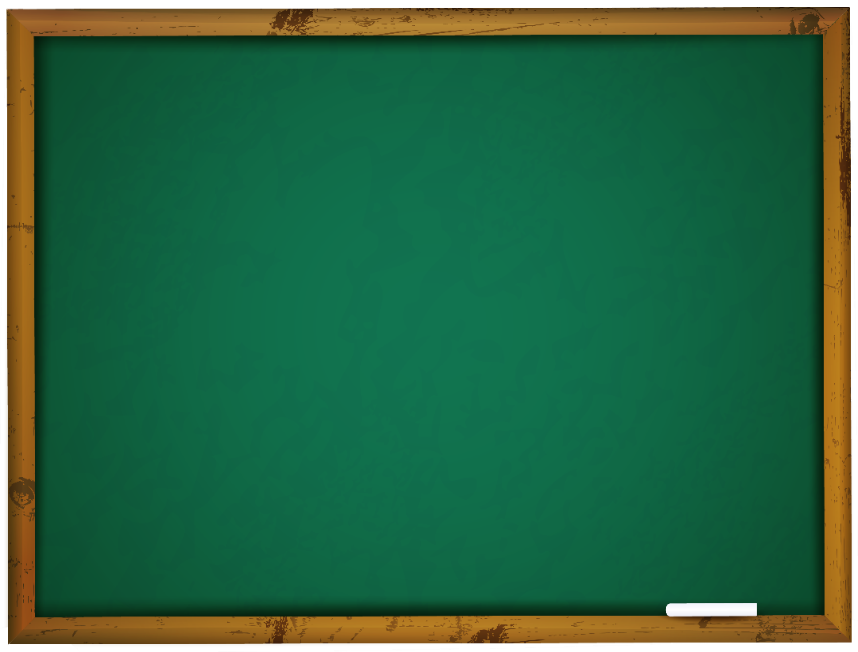 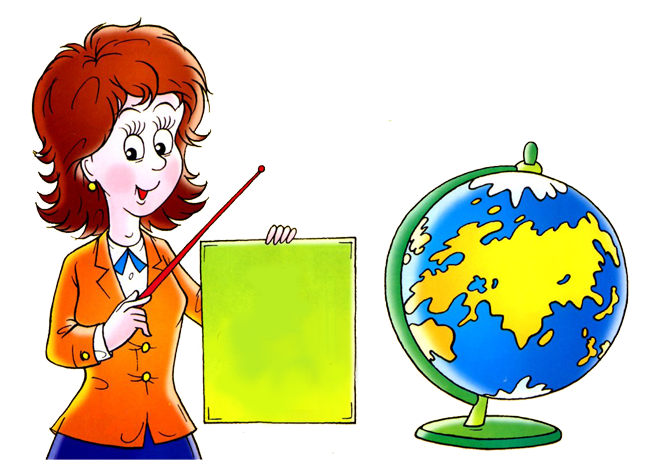 Решение
1+2=3
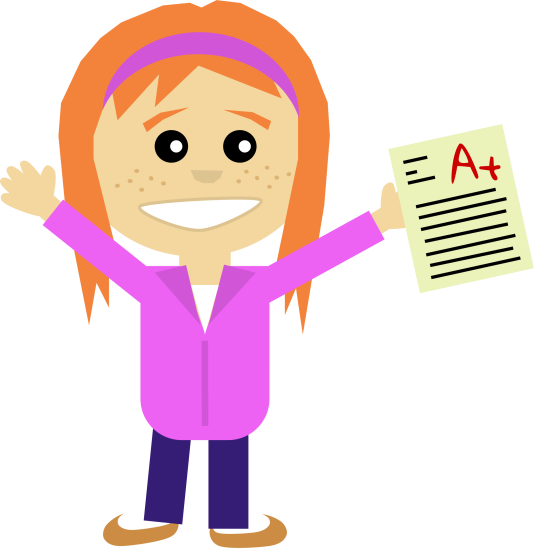 5
Задача
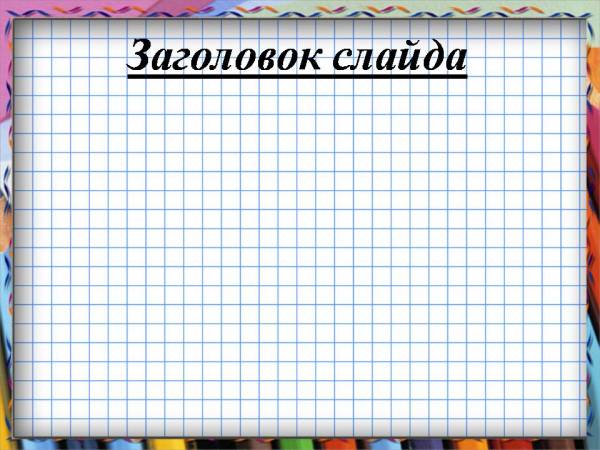 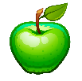 ?
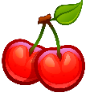 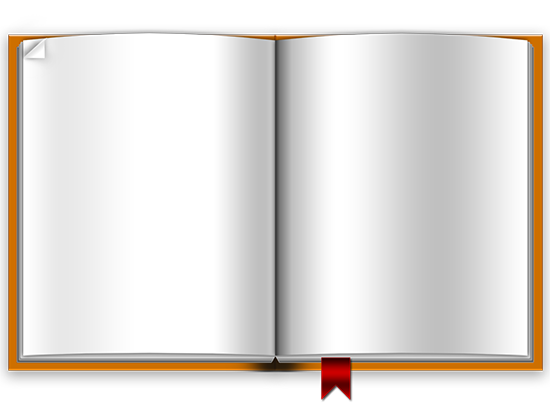 Федеральным законом от 1 декабря 2007 года N 309-ФЗ была утверждена новая структура государственного образовательного стандарта. Каждый стандарт включает 3 вида требований:
1) требования к структуре основных образовательных программ, включая требования к соотношению частей основной образовательной программы и их объёму, а также к соотношению обязательной части основной образовательной программы и части, формируемой участниками образовательного процесса;  2) требования к условиям реализации основных образовательных программ, в том числе кадровым, финансовым, материально-техническим и иным условиям; 3) требования к результатам освоения основных образовательных программ.
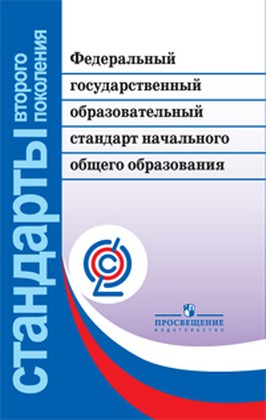 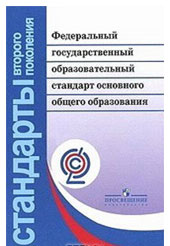 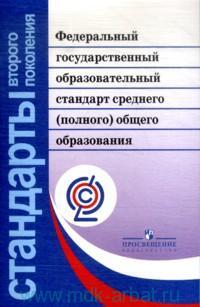 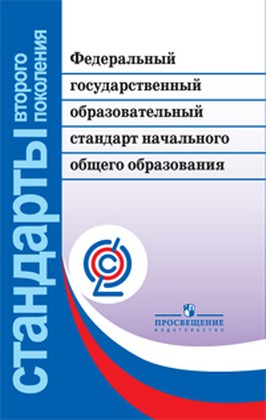 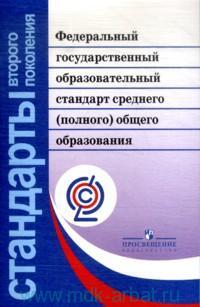 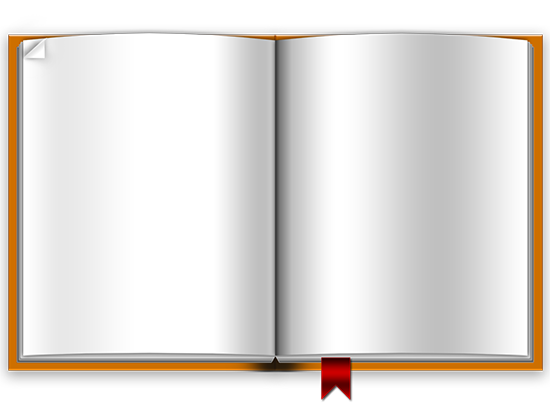 8. Стандарт устанавливает требования к результатам освоения обучающимися основной образовательной программы основного общего образования:
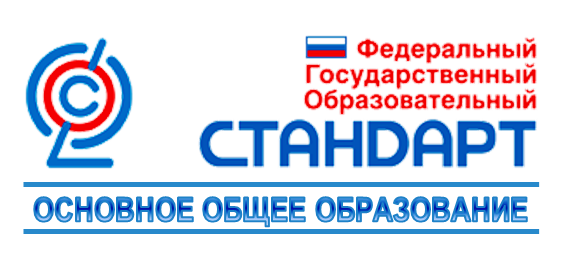 метапредметным, включающим освоенные обучающимися межпредметные понятия и универсальные учебные действия (регулятивные, познавательные, коммуникативные), способность их использования в учебной, познавательной и социальной практике, самостоятельность планирования и осуществления учебной деятельности и организации учебного сотрудничества с педагогами и сверстниками, построение индивидуальной образовательной траектории.
Регулятивные 
учебные действия
Универсальные 
учебные действия
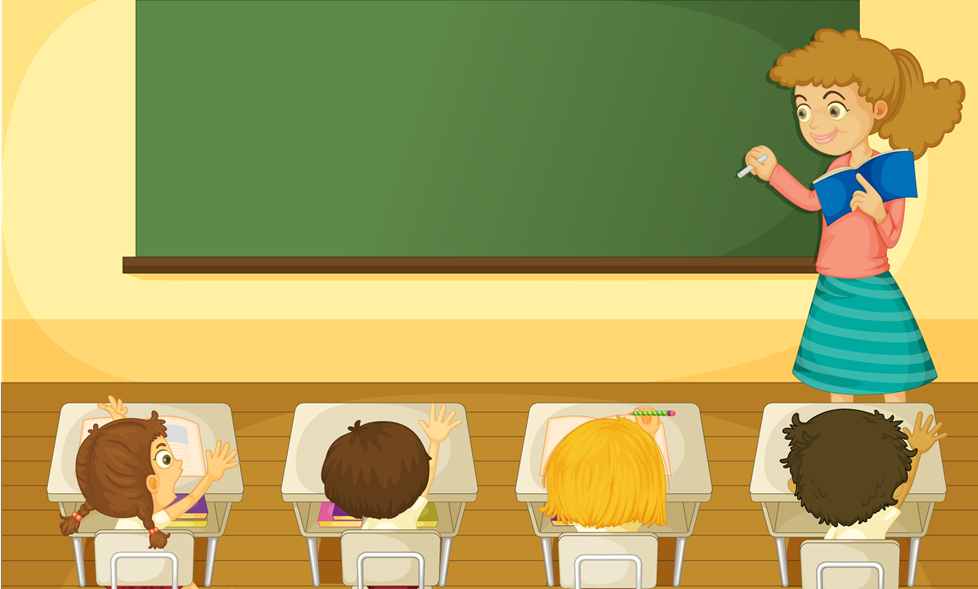 - умение планировать собственную деятельность в соответствии с поставленной задачей и условиями ее реализации;
- умение контролировать и оценивать свои действия, вносить коррективы в их выполнение на основании оценки и учёта характера ошибок; 
- приобретение навыка саморегуляции.
Познавательные учебные действия
Универсальные 
учебные действия
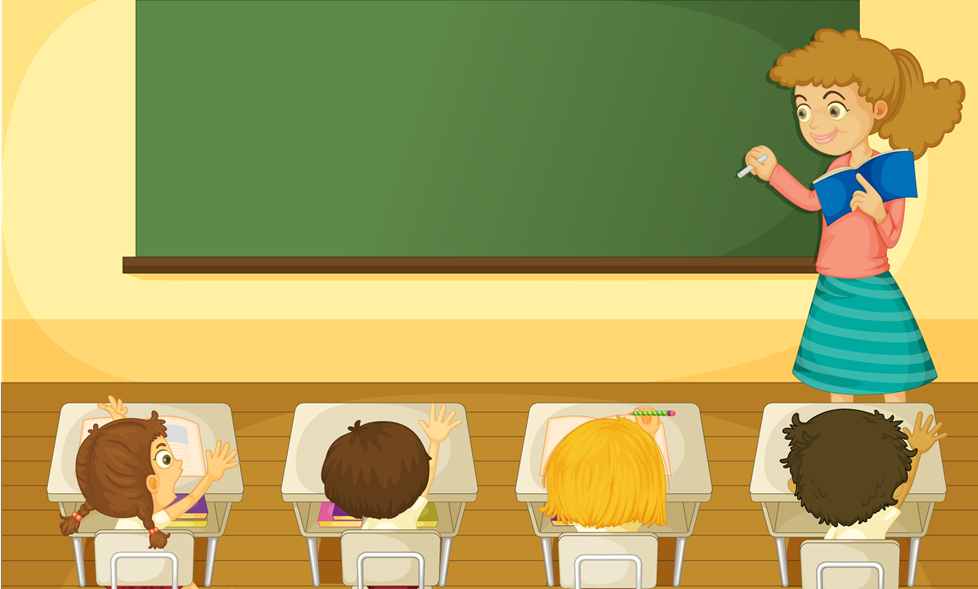 - способность обучающегося принимать и сохранять учебную цель и задачи;
- самостоятельно преобразовывать практическую задачу в познавательную; 
- умение осуществлять информационный поиск, сбор и выделение существенной информации из различных информационных источников; 
- проявлять инициативу и самостоятельность в обучении;
- умение использовать знаково-символические средства для создания моделей изучаемых объектов и процессов, схем решения учебно-познавательных и практических задач.
Коммуникативные учебные действия
Универсальные 
учебные действия
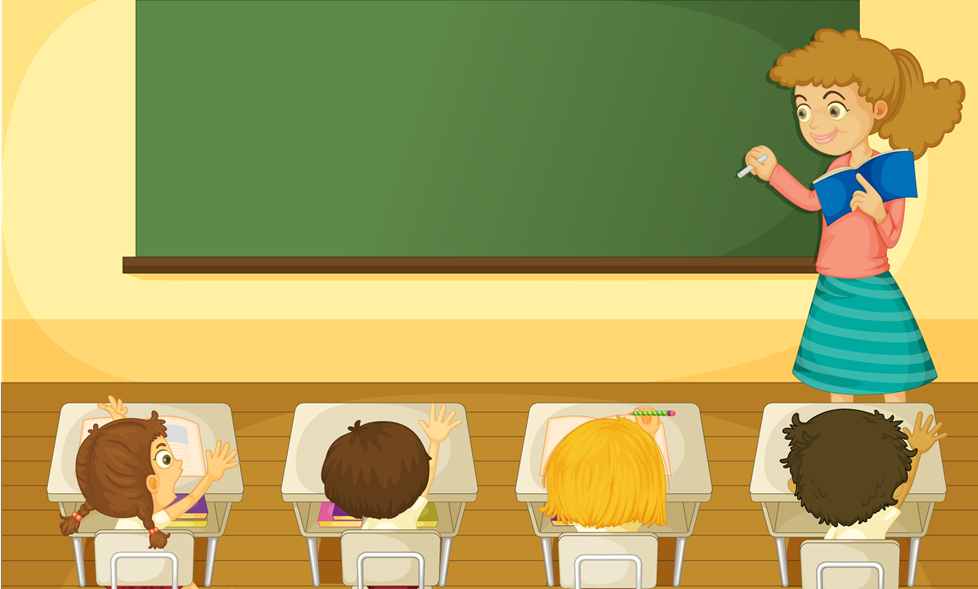 - умение сотрудничать с педагогом и сверстниками при решении учебных проблем;
- умение слушать и вступать в диалог;
- участвовать в коллективном обсуждении проблемы;
- умение интегрироваться в группу сверстников и строить продуктивное взаимодействие и сотрудничество со сверстниками и взрослыми;
- владение монологической и диалогической формами речи;
- умение выразить и отстоять свою точку зрения, принять другую.
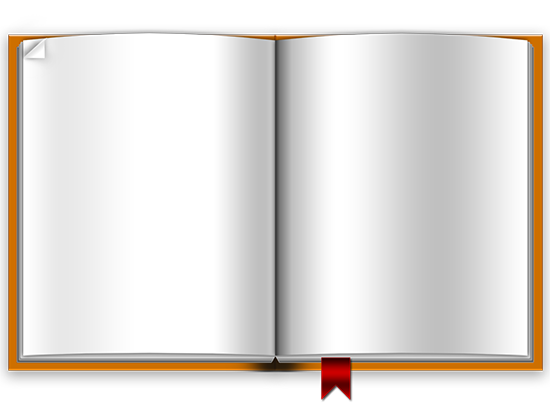 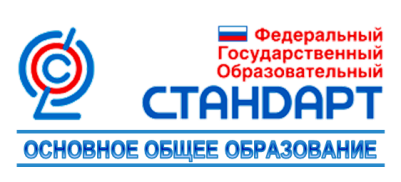 10. Метапредметные результаты освоения основной образовательной программы основного общего образования должны отражать:
1) умение самостоятельно определять цели своего обучения, ставить и формулировать для себя новые задачи в учебе и познавательной деятельности, развивать мотивы и интересы своей познавательной деятельности;
2) умение самостоятельно планировать пути достижения целей, в том числе альтернативные, осознанно выбирать наиболее эффективные способы решения учебных и познавательных задач;
3) умение соотносить свои действия с планируемыми результатами, осуществлять контроль своей деятельности в процессе достижения результата, определять способы действий в рамках предложенных условий и требований, корректировать свои действия в соответствии с изменяющейся ситуацией;
4) умение оценивать правильность выполнения учебной задачи, собственные возможности её решения;
5) владение основами самоконтроля, самооценки, принятия решений и осуществления осознанного выбора в учебной и познавательной деятельности;
6) умение определять понятия, создавать обобщения, устанавливать аналогии, классифицировать, самостоятельно выбирать основания и критерии для классификации, устанавливать причинно-следственные связи, строить логическое рассуждение, умозаключение и делать выводы;
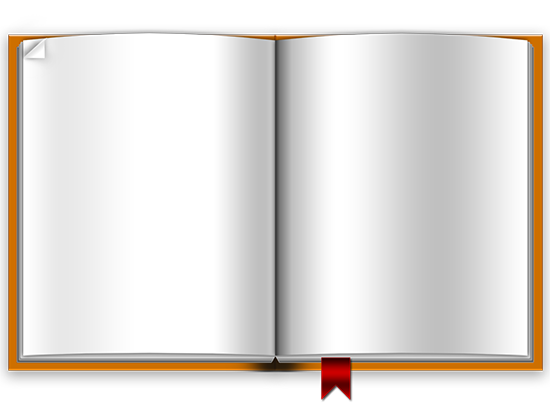 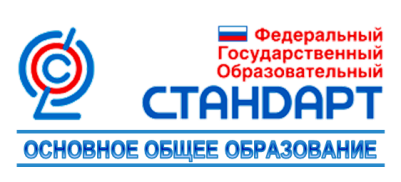 10. Метапредметные результаты освоения основной образовательной программы основного общего образования должны отражать:
7) умение создавать, применять и преобразовывать знаки и символы, модели и схемы для решения учебных и познавательных задач;
8) смысловое чтение;
9) умение организовывать учебное сотрудничество и совместную деятельность с учителем и сверстниками; работать индивидуально и в группе: находить общее решение и разрешать конфликты на основе согласования позиций и учёта интересов; формулировать, аргументировать и отстаивать своё мнение;
10) умение осознанно использовать речевые средства в соответствии с задачей коммуникации для выражения своих чувств, мыслей и потребностей; планирования и регуляции своей деятельности; владение устной и письменной речью, монологической контекстной речью;
11) формирование и развитие компетентности в области использования информационно-коммуникационных технологий; развитие мотивации к овладению культурой активного пользования словарями и другими поисковыми системами;
12) формирование и развитие экологического мышления, умение применять его в познавательной, коммуникативной, социальной практике и профессиональной ориентации.
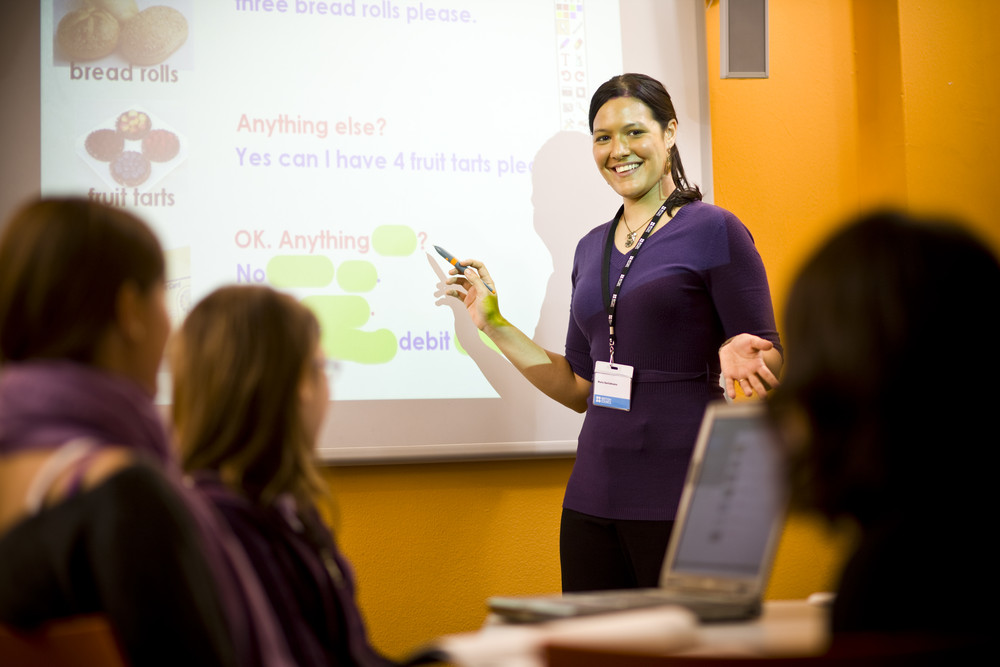 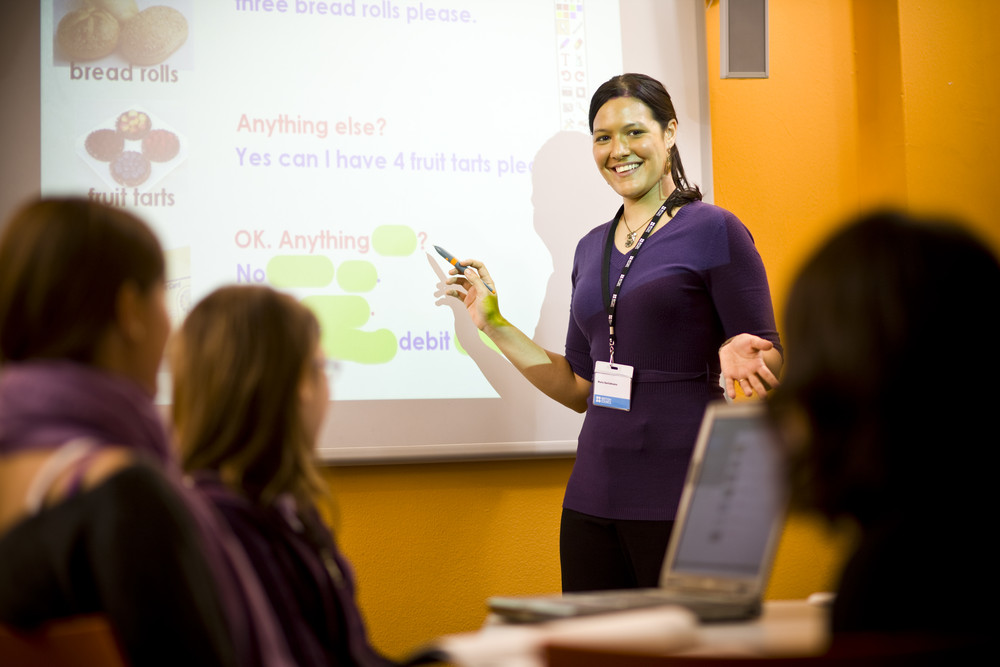 Особое место в достижении метапредметных результатов в ФГОС отводится системно-деятельностному подходу, который предполагает воспитание и развитие качеств личности, отвечающих требованиям информационного общества.
 Должен осуществиться переход к стратегии социального проектирования и конструирования в системе образования на основе разработки содержания и технологий образования.
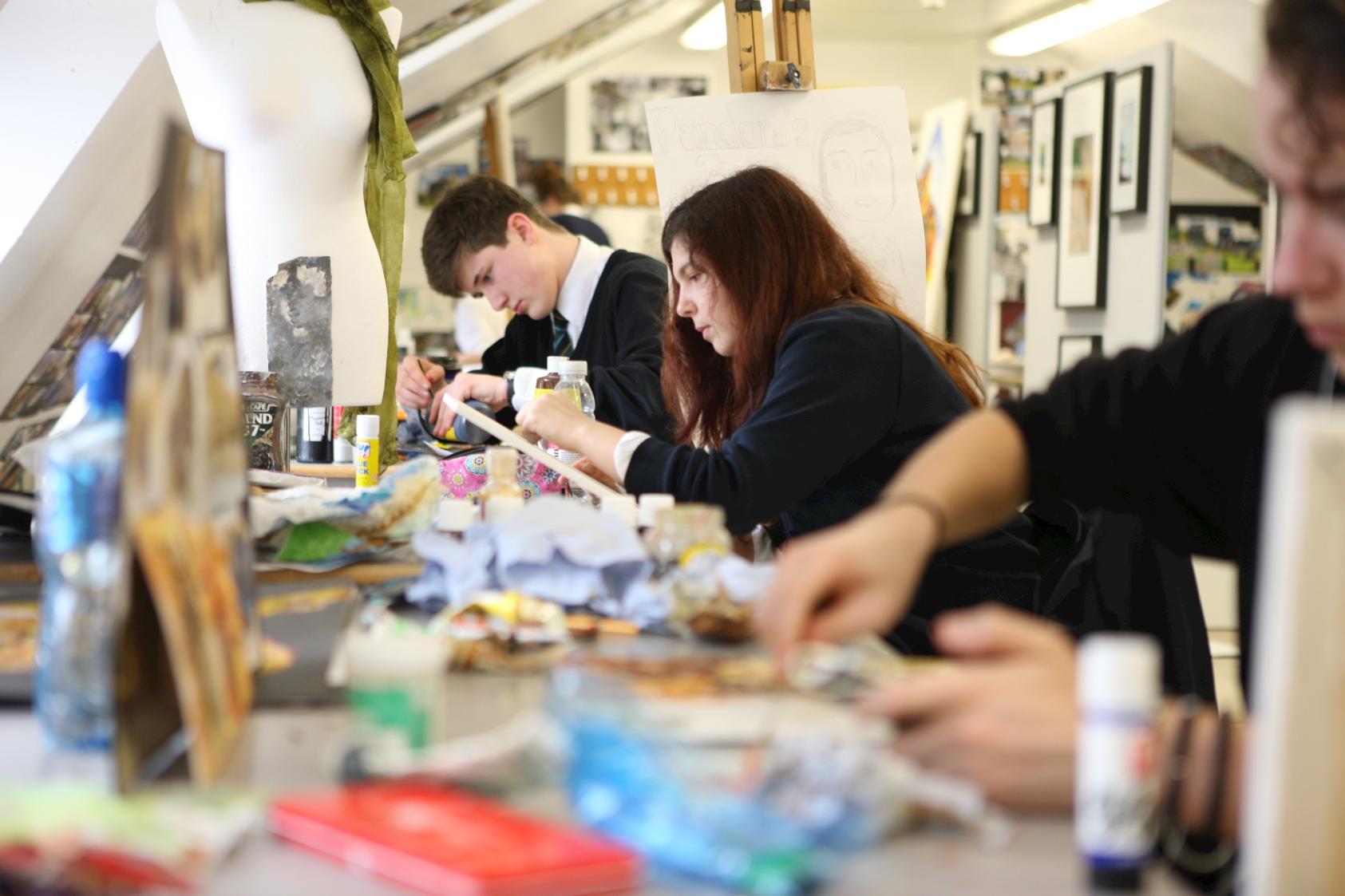 Системно-деятельностный подход обеспечивает ориентацию на результаты образования, развитие личности обучающегося на основе универсальных учебных действий. Это позволит гарантировать достижения планируемых результатов освоения  образовательной программы и создаст основу для самостоятельного успешного усвоения обучающимися знаний, умений, компетенций, видов, способов деятельности.
Системно-деятельностный подход
признание решающей роли взаимодействия участников образовательного процесса
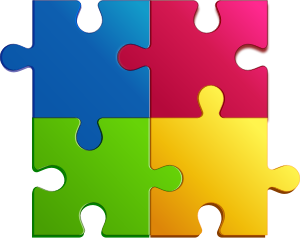 использование образовательных технологий
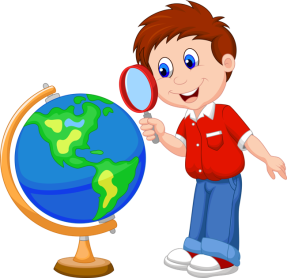 учёт индивидуальных особенностей каждого обучающегося
учёт возрастных, психологических и физиологических особенностей учащихся
разнообразие организационных форм
Оценивание 
метапредметных образовательных результатов
Оценивание - любой процесс, который завершается оценкой. 
Формализованный вариант оценивания, который даёт количественные оценки, называется измерением.
Оценивание представляет собой комплексный процесс:
- по сбору информации о качестве и динамике результатов обучения и воспитания;
- по обработке и контекстуальной интерпретации данных в принятии некоторых важных решений конечного обучения и целей.
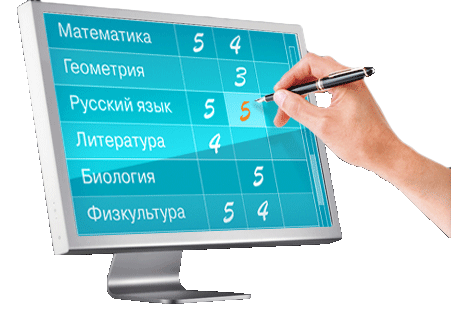 Оценивание 
метапредметных образовательных результатов
Задачи оценивания:
- спрогнозировать возможные последствия, результаты реализации методических подходов;
- обеспечить обратную связь;
- оценить степень достижения намеченных целей;
- оценить, как и в какой мере наблюдаемые изменения связаны с проведёнными методическими мероприятиями;
- предоставить доказательную информацию для дальнейшего внедрения методических подходов.
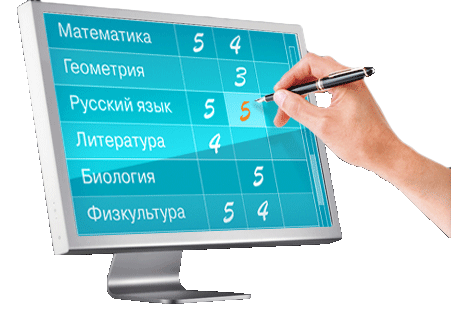 Функции оценивания
ОБУЧАЮЩАЯ
прибавление, расширение объема знаний, регистрация имеющихся знаний и уровня обученности учащихся
формирование навыков систематического и добросовестного отношения к учебным обязанностям
ВОСПИТАТЕЛЬНАЯ
воздействие на умственную работу ученика с целью осознания им процесса работы и понимания значимости собственных знаний
ОРИЕНТИРУЮЩАЯ
СТИМУЛИРУЮЩАЯ
воздействие на волевую сферу посредством переживания успеха или неуспеха, формирование притязаний и намерений, поступков и отношений
непрерывное отслеживание качества знаний учащихся, измерение уровня знаний на различных этапах обучения, выявление причин отклонения от заданных целей и своевременная корректировка учебной деятельности
ДИАГНОСТИЧЕСКАЯ
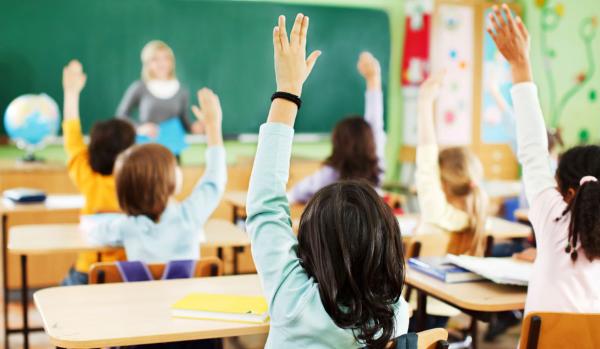 Оценивание метапредметных результатов должно осуществляться в единой логике с результатами предметными, так как выполнение учеником любого учебного действия базируется на знаниях об этом действии и вариативных способах его реализации в деятельности.
Уровни сформированности 
универсальных учебных действий
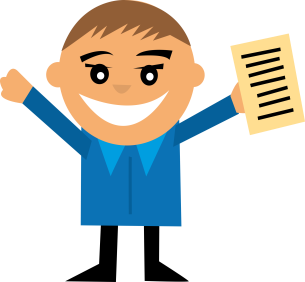 IV уровень
ПРИМЕНЕНИЕ 
В НЕТИПОВОЙ СИТУАЦИИ
III уровень
ПРИМЕНЕНИЕ 
В ТИПОВОЙ СИТУАЦИИ
ученик выполняет нестандартные метапредметные задания, выбирая наиболее эффективный способ выполнения действия, исходя из условий; комбинирует разные способы действий
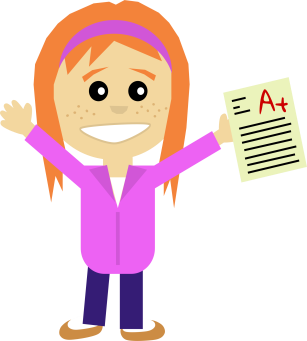 II уровень
ПОНИМАНИЕ
ученик выполняет типовые метапредметные задания на основе известного ему алгоритма
I уровень
ВОСПРОИЗВЕДЕНИЕ
ученик может свободно транслировать и интерпретировать то, что он знает о том или ином УУД
ученик воспроизводит метапредметные знания: знания о самом УУД и способе его выполнения
Подходы к оценке метапредметных результатов образования
Критерии оценивания:
- оценивание является постоянным процессом, интегрированным в учебный процесс;
- оценивание может быть только критериальным, основными критериями оценивания выступают ожидаемые результаты обучения;
- критерии оценивания и алгоритм выставления отметки должны быть заранее известны и учителю, и детям и даже вырабатываться совместно с детьми;
- оценивание выстраивается таким образом, чтобы учащиеся включались в оценочную деятельность, приобретая навыки и самооценки.
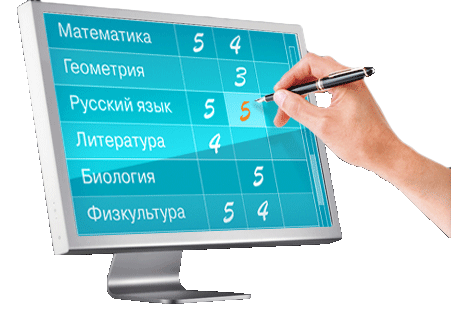 Подходы к оценке метапредметных результатов образования
ТРАДИЦИОННЫЙ
НЕТРАДИЦИОННЫЙ
Учитывается динамика личностного развития обучающихся, сформированность основных метапредметных навыков. Показателями достижений являются личностные приобретения у учащихся, их индивидуальное продвижения в образовательном процессе, формирование метапредметных образований.
Возрастание объёма знаний, умений и навыков обучающихся, уровень усвоения которых оценивается при помощи балльной оценки. 
Центром внимания педагога является учебная деятельность, а диагностика достижений представляет фиксацию уровня обученности учащихся, которая понимается в узко дидактическом смысле и характеризует уровень освоения знаний и способов учебной деятельности.
Формирующее оценивание
Формирующее оценивание –  оценивание, направленное на определение возможностей улучшения обучения, методов и форм реализации этих возможностей.
даёт возможность педагогу отслеживать процесс продвижения обучающихся к целям их учения;
помогает учителю корректировать учебный процесс;
способствует проведению педагогом и обучающимся самоанализа и стремлению улучшить результат;
помогает ученику осознать степень ответственности за свое образование;
является чаще всего безотметочным;
основывается на оценивании в соответствии с критериями и предполагает обратную связь.
Формирующее оценивание
Результат применения формирующего оценивания
- обеспечение освоения образовательной программы всеми учащимися в наиболее комфортных для каждого условиях;
- максимальное приближение каждого учащегося к запланированному им результату в случае, если результат выходит за рамки Стандарта по уровню освоения содержания;
- формирование оценочной самостоятельности учащихся;
- формирование адекватной самооценки.
Формирующее оценивание
Принципы формирующего оценивания
1) Педагог регулярно обеспечивает обратную связь, предоставляя учащимся комментарии, замечания и т.п. по поводу их деятельности.
2) Обучающиеся принимают активное участие в организации процесса собственного обучения.
3) Педагог меняет техники и технологии обучения в зависимости от изменения результатов обучения учащихся.
4) Учитель осознает, что оценивание посредством отметки резко снижает мотивацию и самооценку детей.
5) Педагог осознает необходимость научить учащихся принципам самооценки и способам улучшения собственных результатов.
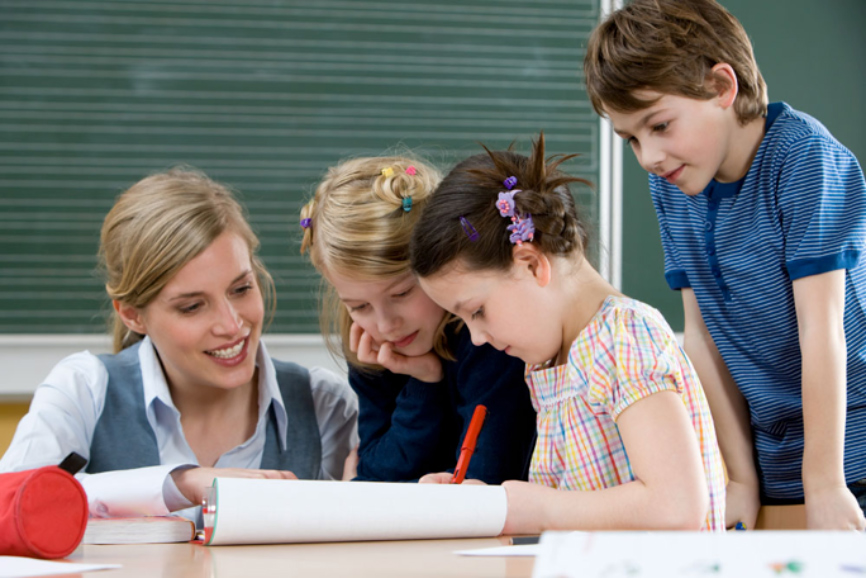 Конечной целью формирующего оценивания является воспитание способности к непрерывному и самостоятельному обучению. 
Заявленные в Стандарте принципы и форматы оценивания полностью отвечают стратегии формирующего оценивания или, как его часто называют, оценивание для обучения.
Особенности оценки достижения метапредметных результатов
2
3
1
достижение метапредметных результатов может проявляться в успешности выполнения комплексных заданий на межпредметной основе
достижение метапредметных результатов может проверяться в результате выполнения специально сконструированных диагностических задач, направленных на оценку уровня сформированности конкретного вида УУД
достижение метапредметных результатов может рассматриваться как инструментальная основа, средство решения, условие успешности выполнения учебных и учебно-практических задач средствами учебных предметов
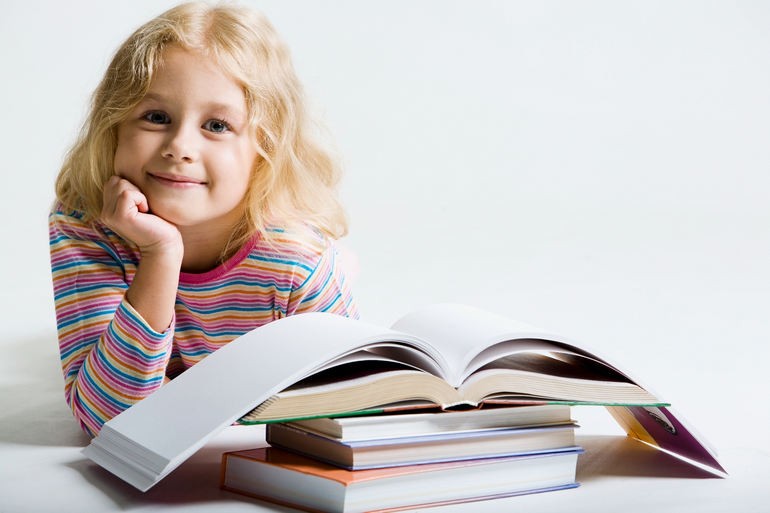 Оценивание должно быть таковым, чтобы оно могло двигать вперёд развитие ученика и заставить его поверить в свои силы, обеспечить положительные мотивы учения, сформировать готовность к самоконтролю как фактору преодоления заниженной самооценки и тревожности обучающихся.